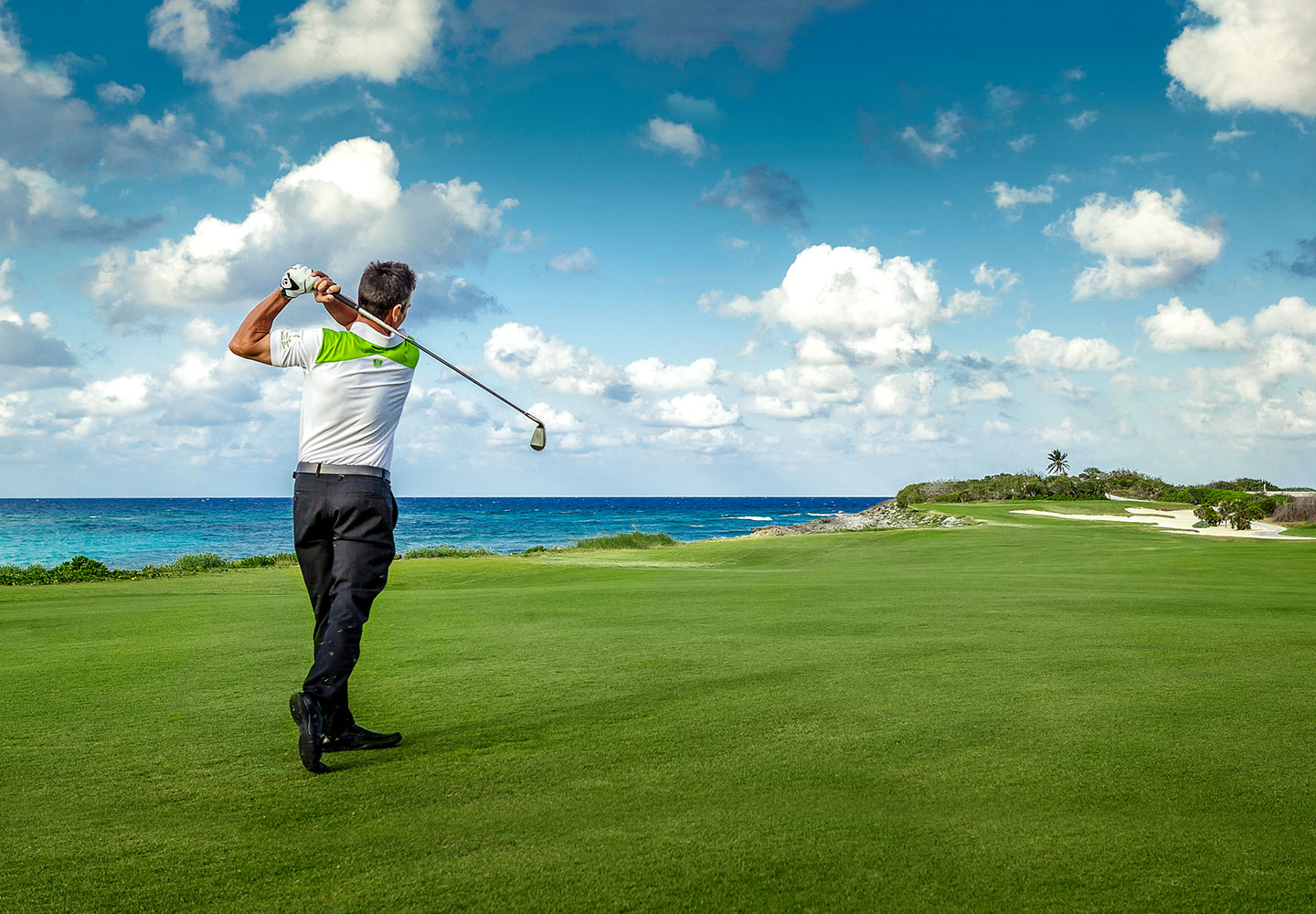 Katedra tělesné výchovy a sportu
GOLF NA ZČU
Pojďte si zahrát GOLF
Pojďte získat Zelenou kartu
NOVĚO V Ě
Info  na KTS
Mgr. Pavel Kielberger
kilby@kts.zcu.cz
www.kts.zcu.cz